WELLNESS STRATEGIES FOR SUCCESS
GROUP 1
MARCH 12, 2024
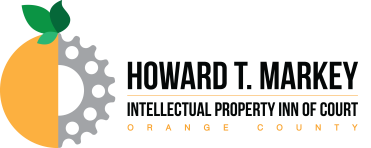 Wellness Questions
What is a specific practice you use to deal with stress “in the moment”?
Do you have any stress management or wellness activities that you have used consistently?  What are they?  How often do you practice them?
What is an upcoming wellness activity that you have scheduled?
Do you have any specific daily routine relating to wellness or stress management?
Can you identify a recent event or accomplishment that you are proud of?
NFL Quarterback Patrick Mahomes compares his playing approach to what non-football activity?
KCTV5 News, Andy Reid, Patrick Mahomes reflect on Super Bowl LVIII win, YouTube (Feb. 12, 2024), https://www.youtube.com/watch?v=e12StbeFXQ4.
A lawyer shall not intentionally, recklessly, with gross negligence, or repeatedly fail to perform legal services with competence. 
For purposes of this rule, “competence” in any legal service shall mean to apply the (i) learning and skill, and (ii) mental, emotional, and physical ability reasonably necessary for the performance of such service.

Cal. Rules of Prof’l Conduct R. 1.1(a)-(b).
Except as stated in paragraph (c), a lawyer shall not represent a client or, where representation has commenced, shall withdraw from the representation of a client if…(3) the lawyer’s mental or physical condition renders it unreasonably difficult to carry out the 	representation effectively….

Cal. Rules of Prof’l Conduct R. 1.16(a)(3).
ABA Model Rules
“A lawyer shall provide competent representation to a client. Competent representation requires the legal knowledge, skill, thoroughness and preparation reasonably necessary for the representation.” ABA Model Rules of Prof'l Conduct R. 1.1.
“…Except as stated in paragraph (c), a lawyer shall not represent a client or, where representation has commenced, shall withdraw from the representation of a client if…(2) the lawyer's physical or mental condition materially impairs the lawyer's ability to represent the client….” ABA Model Rules of Prof'l Conduct R. 1.16(a)(3).